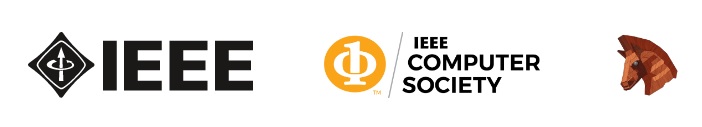 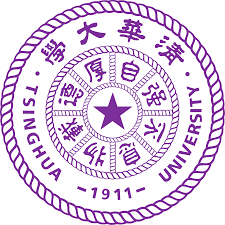 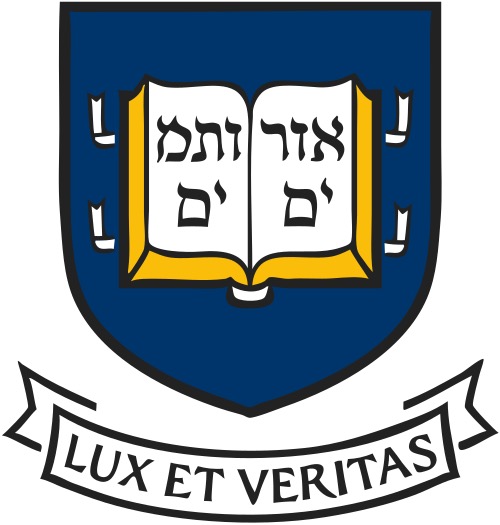 EuroS&P 2023
MISO: Legacy-compatible Privacy-preserving Single Sign-on using Trusted Execution Environments
Rongwu Xu∗, Sen Yang†, Fan Zhang†, Zhixuan Fang∗

∗Tsinghua University
†Yale University
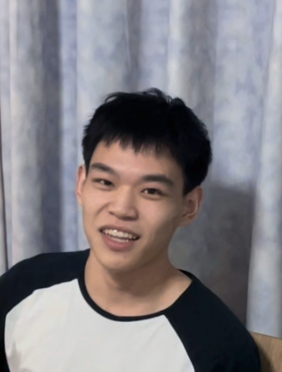 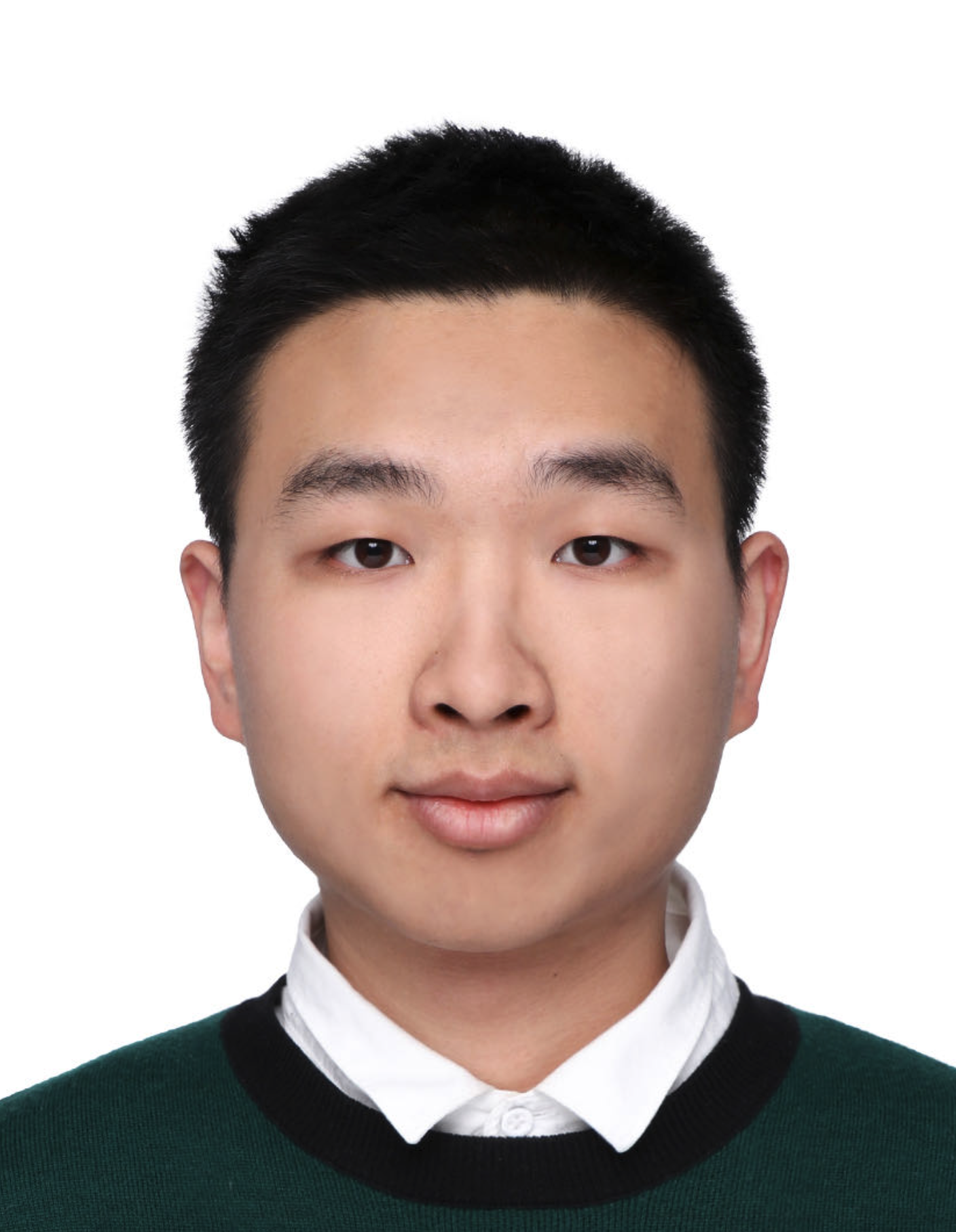 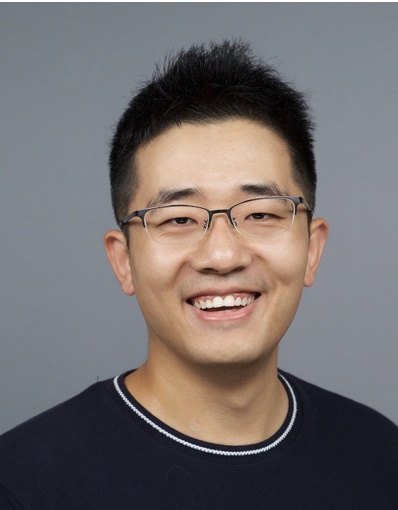 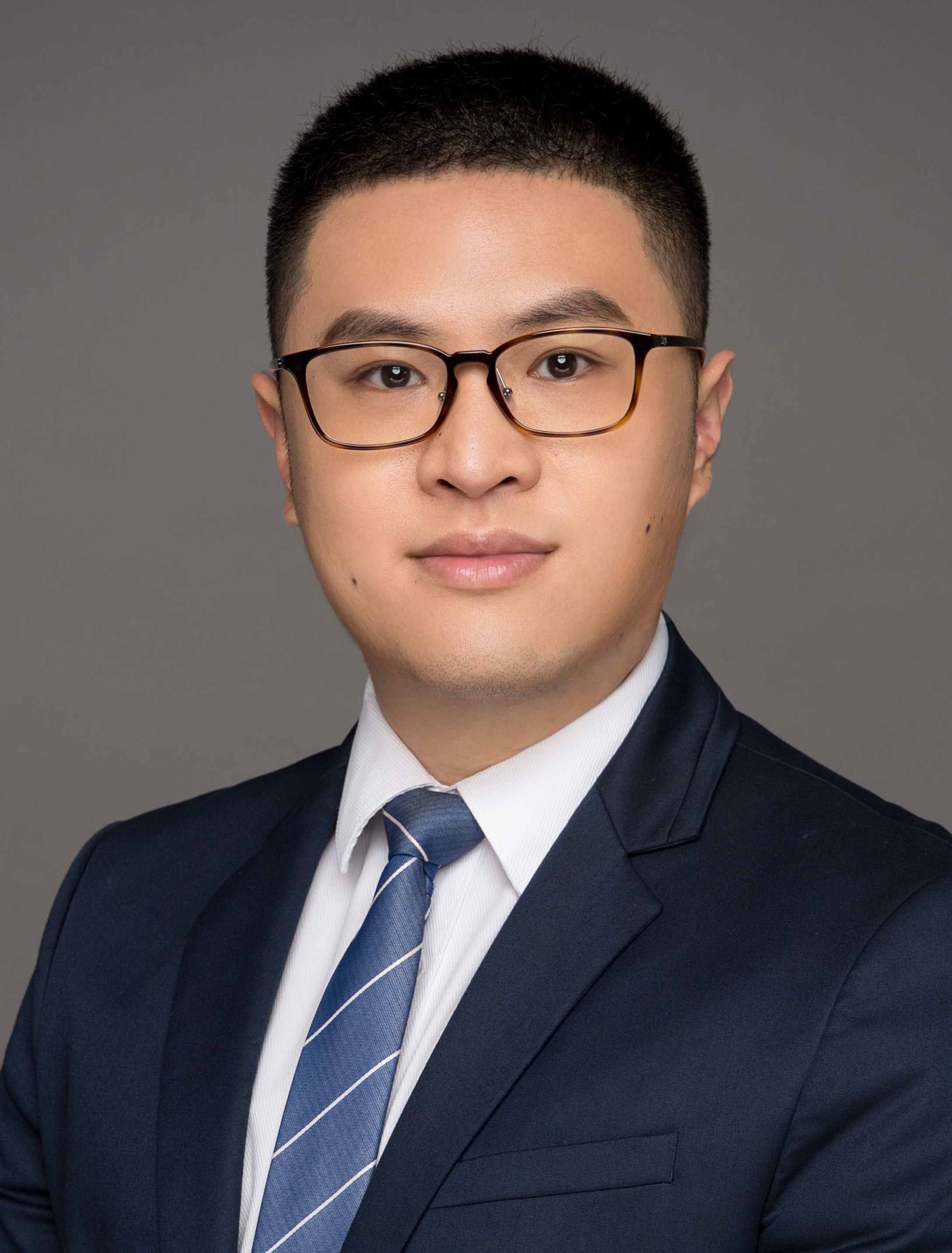 What is Single Sign-on (SSO)?
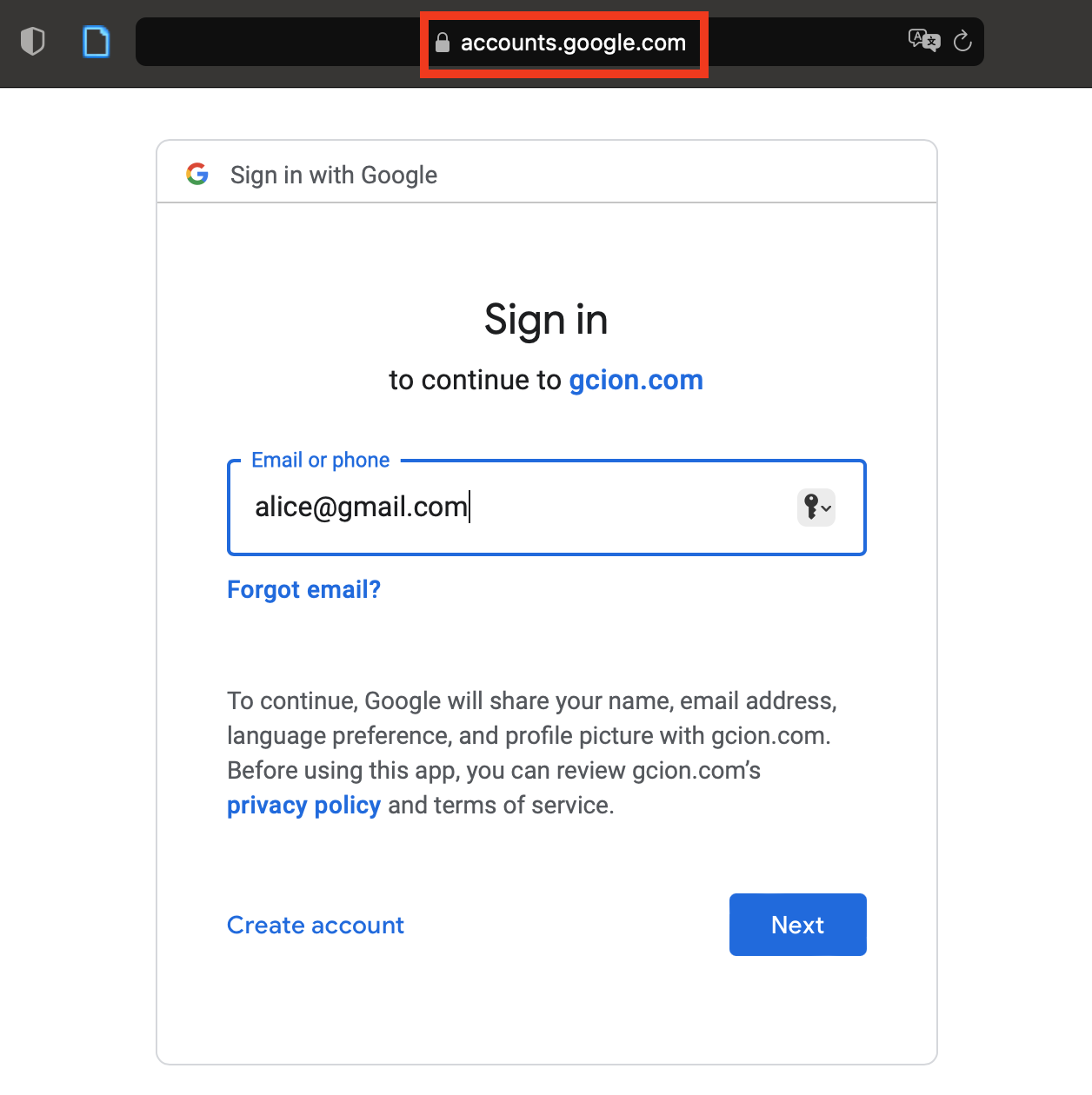 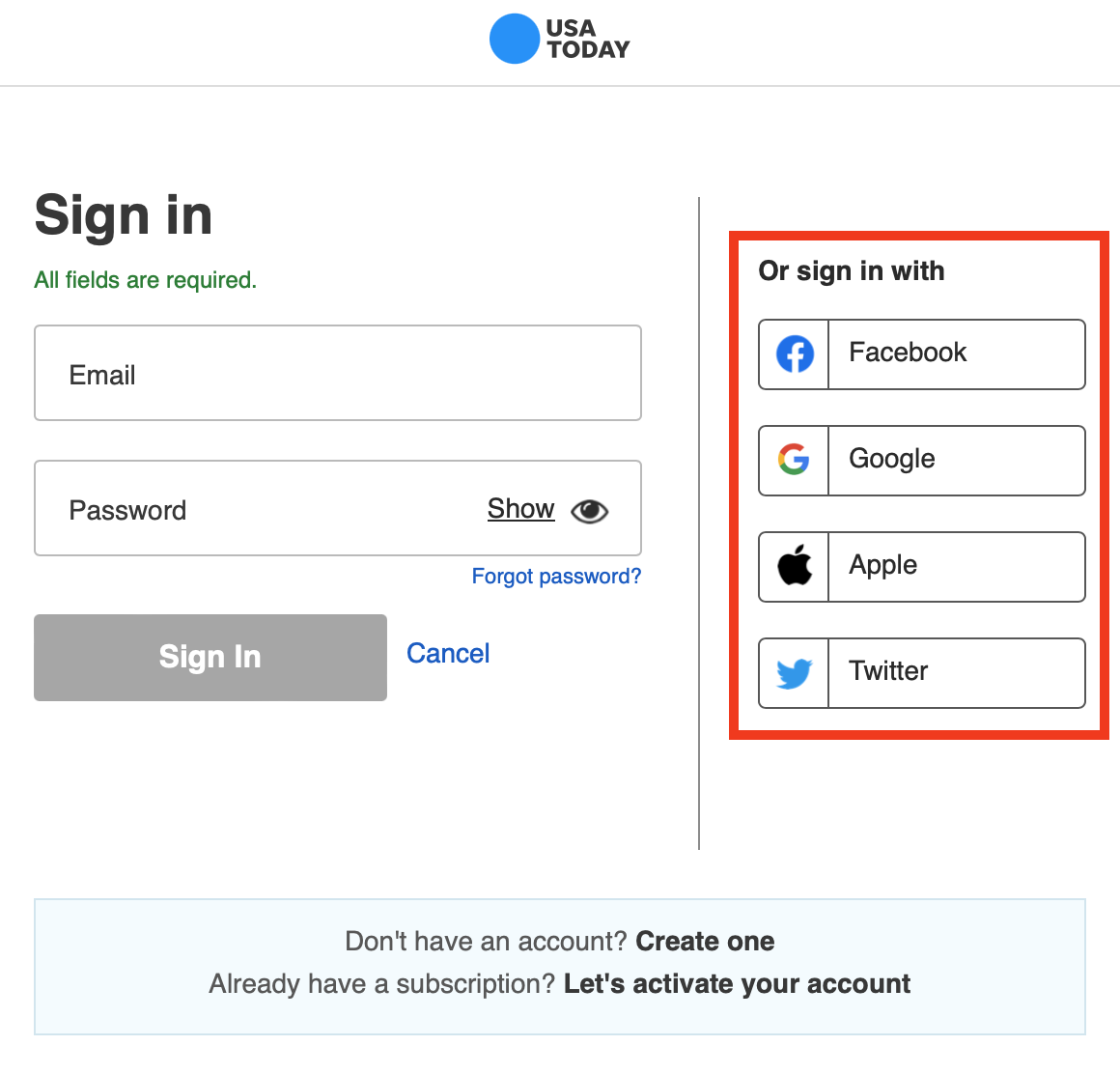 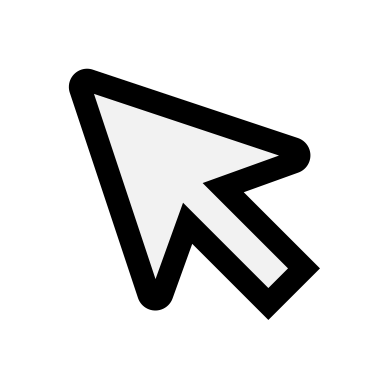 I do not want to CREATE a new account!
🤔️
3rd  Party App (RP) you want to log in…
…just authenticate with the Identity Provider (IdP)
Pros & Cons of SSO
✅ Advantages
Convenient: a familiar user experience without extra account registration
Safety issues: fewer password reuses on such 3rd party apps
Well-supported: 84,000+ apps support Google
❌ Drawbacks
Many Security & Privacy issues!
Account linkage by IdP
Account linkage across RPs
Unnecessary identity exposure
Single-point failures of account security and availability
SSO in Details
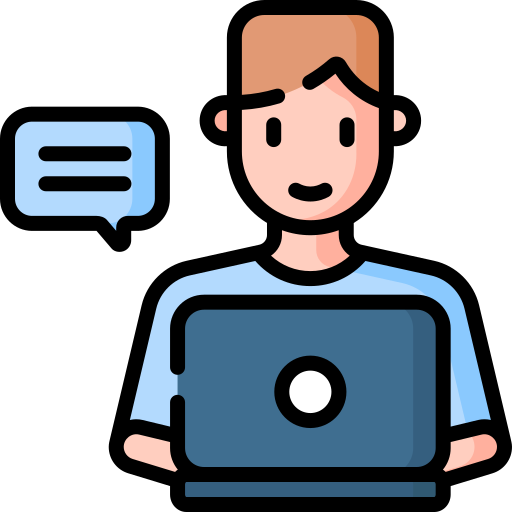 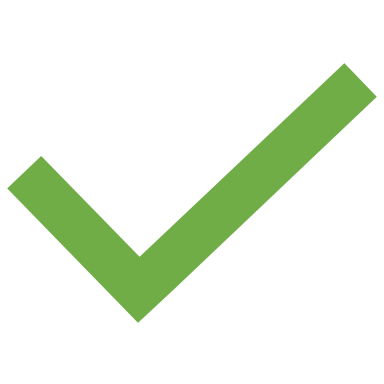 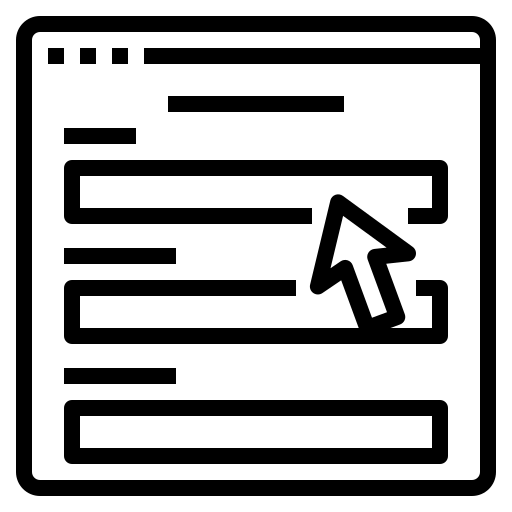 Log in
Authentication
End-user
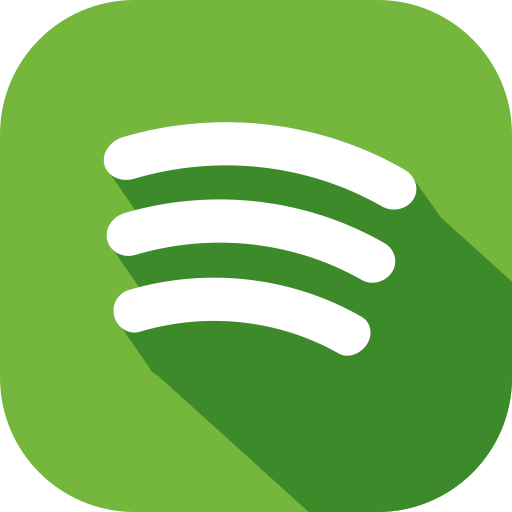 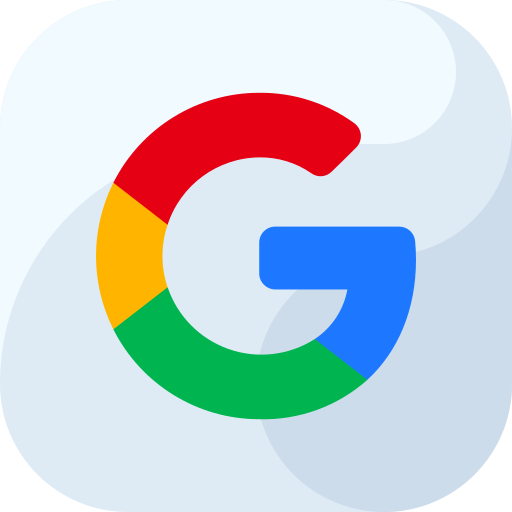 Redirect
Result
RP (3rd party app)
IdP (Identity Provider)
Issue I: Account Linkage (Tracking by IdP)
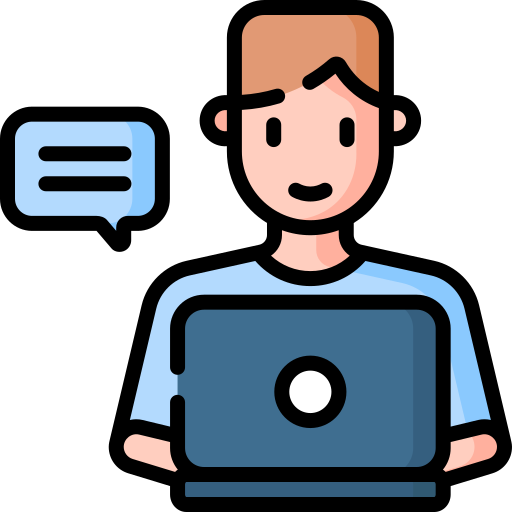 A curious IdP can track the user’s login activity!
…
client_id=40740871892
…
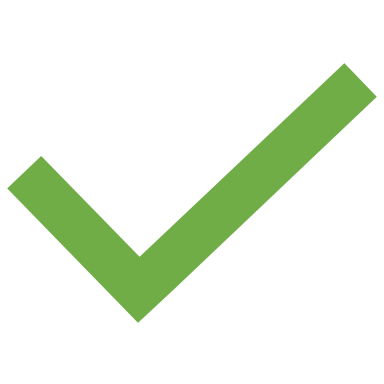 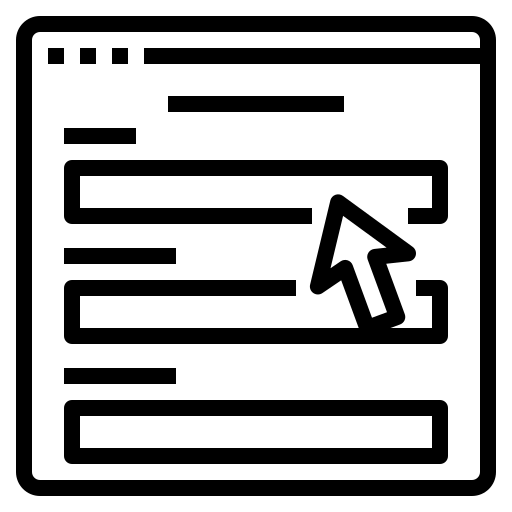 Log in
Authentication
End-user
🤔️
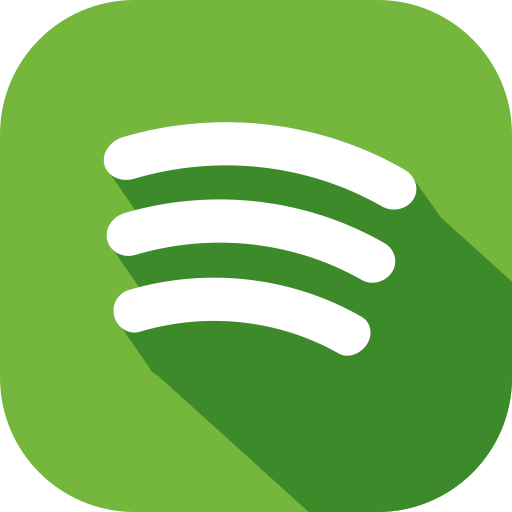 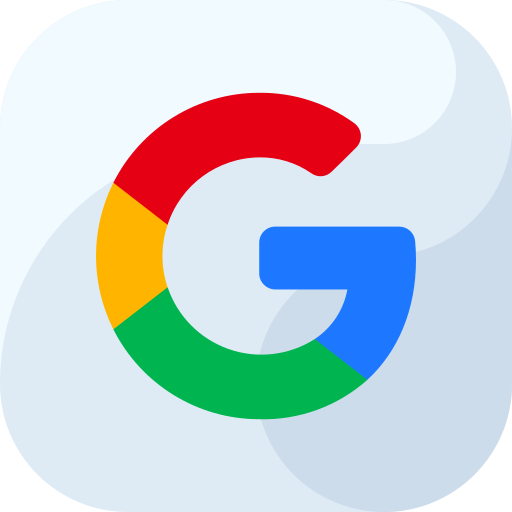 Redirect
This ID marks the identity of the RP on Google! (it is unique for any RP)
Result
RP (3rd party app)
IdP (Identity Provider)
Issue II: Account Linkage (Tracking across RPs)
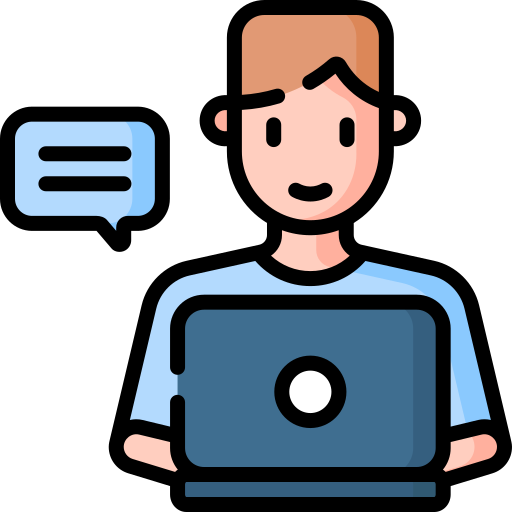 If a group of colluding RPs learns the same uid, then they can locate the user’s activity on different apps!
…
uid=8944392163
…
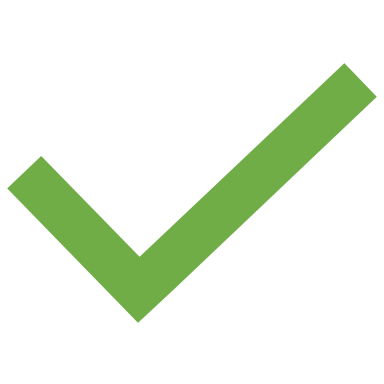 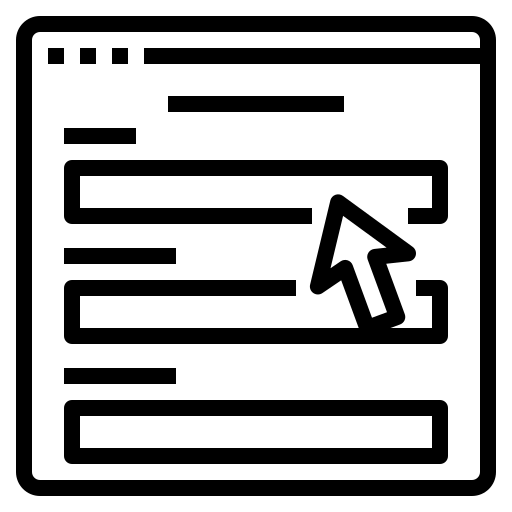 Log in
Authentication
End-user
🤔️
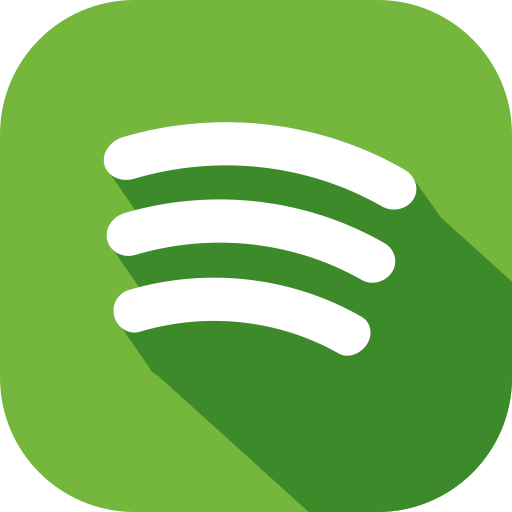 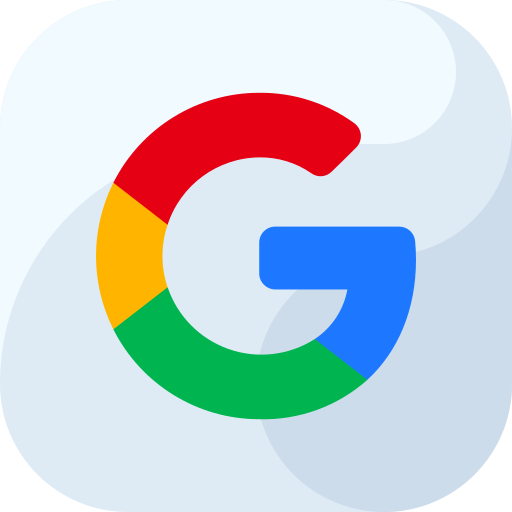 Redirect
This ID marks the identity of the User on Google! (it is unique for any user)
Result
RP (3rd party app)
IdP (Identity Provider)
Issue III: Unnecessary Exposure to RP
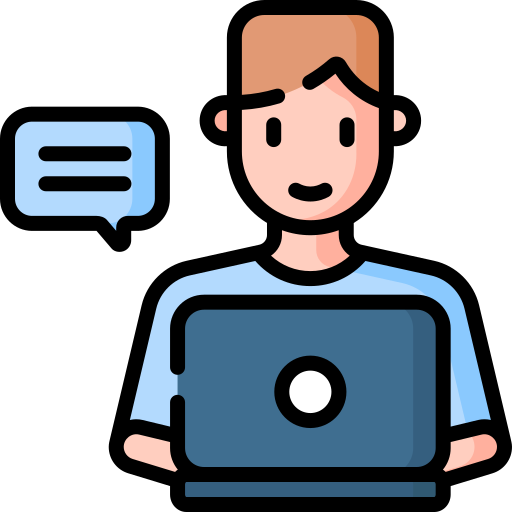 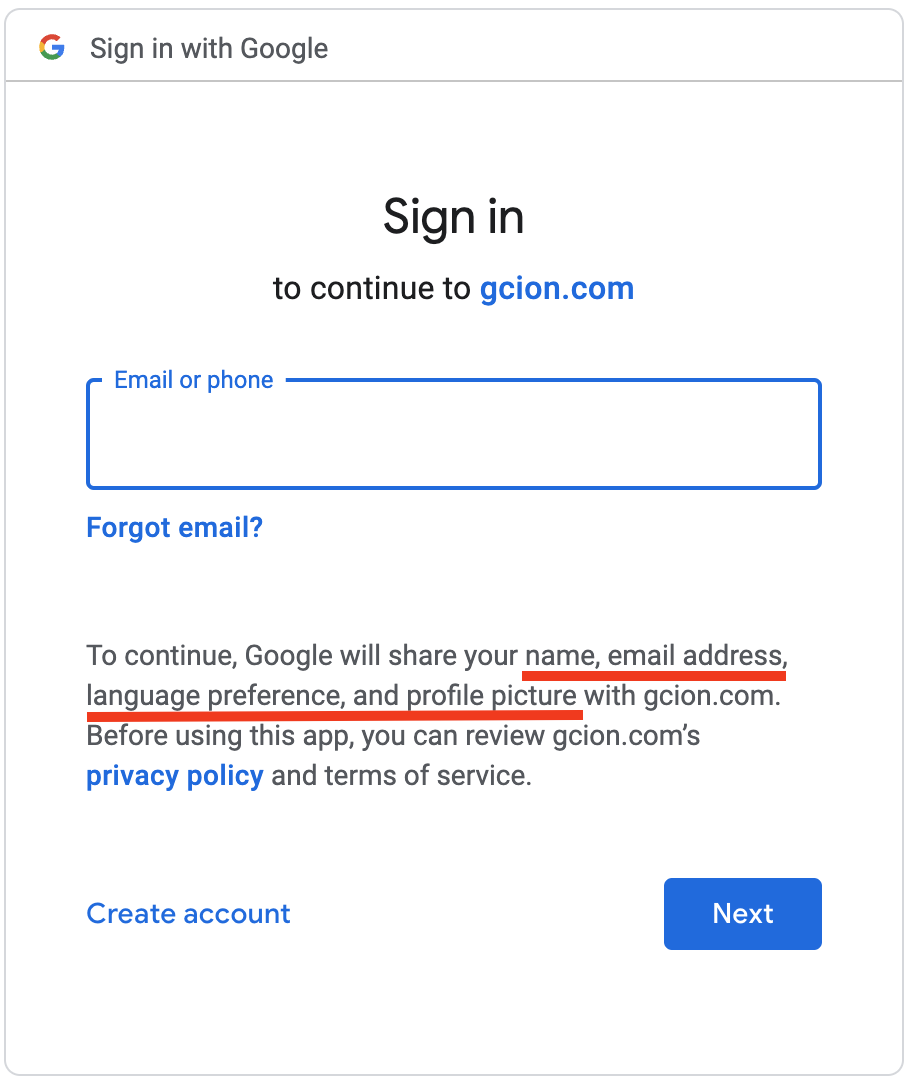 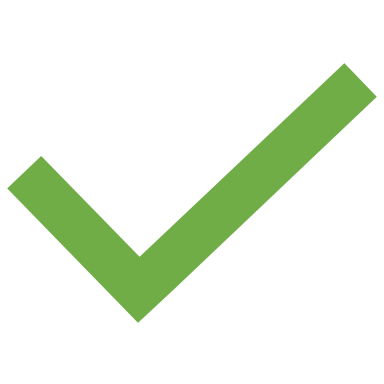 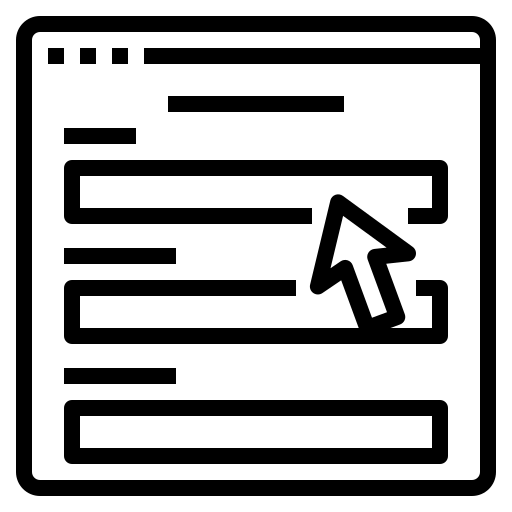 Log in
Authentication
End-user
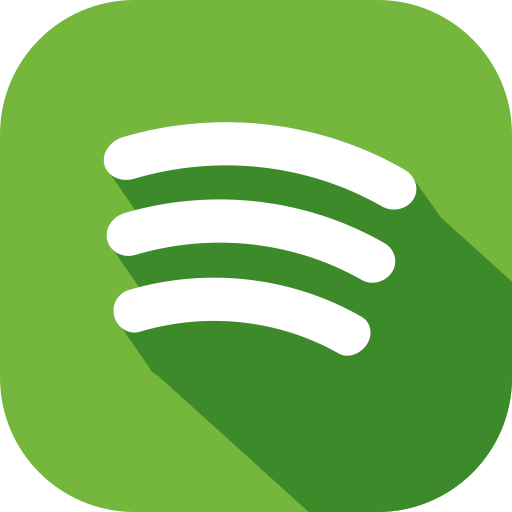 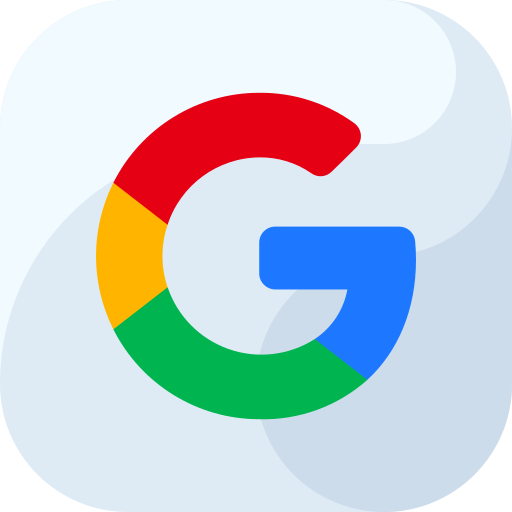 Redirect
Your other sensitive information (e.g., email, name, etc) may be shared with RP!
Result
RP (3rd party app)
IdP (Identity Provider)
Solution: MISO
Insert a proxy between the IdP and RP to block all direct messages
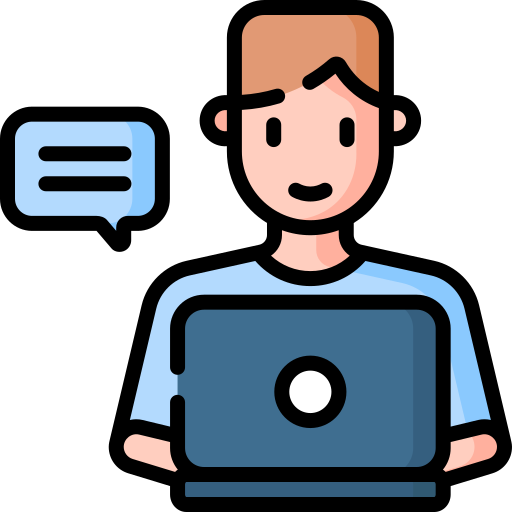 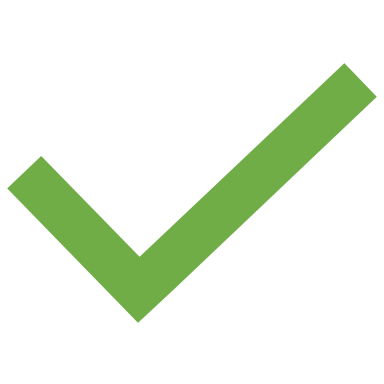 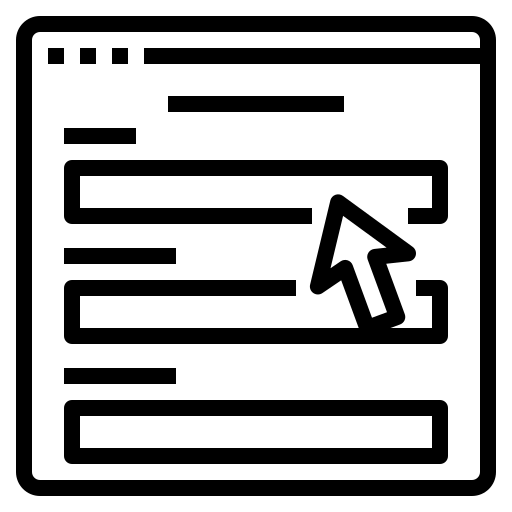 Log in
Authentication
End-user
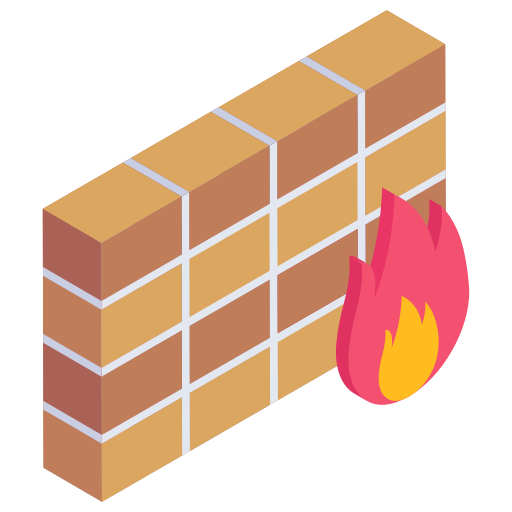 🤔️
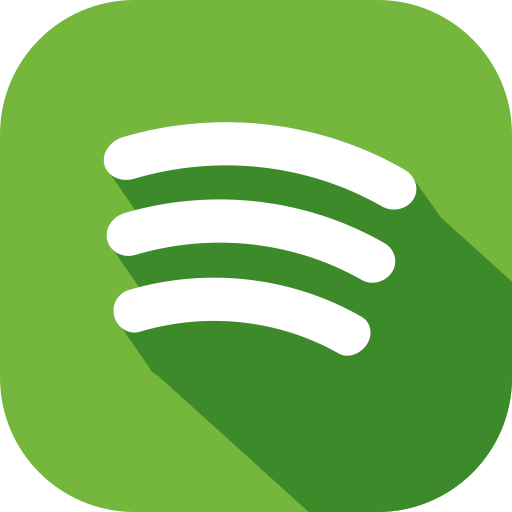 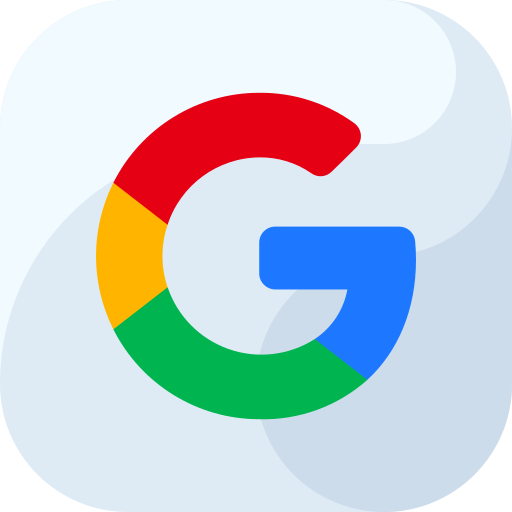 Redirect
Result
RP (3rd party app)
IdP (Identity Provider)
Solution: MISO
A mixer serves multiple IdPs and multiple RPs. It mixes the SSO flows 
(MISO stands for a mixer of SSO)
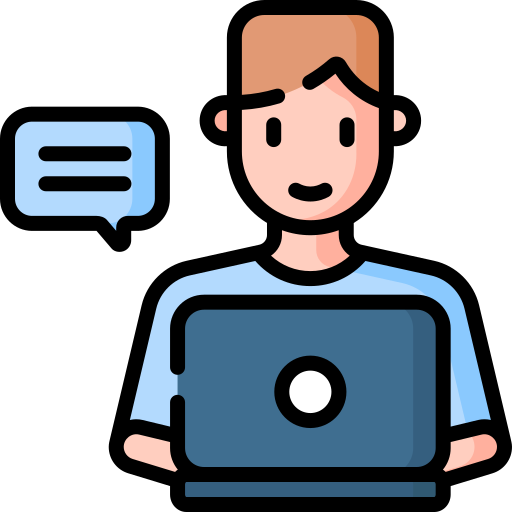 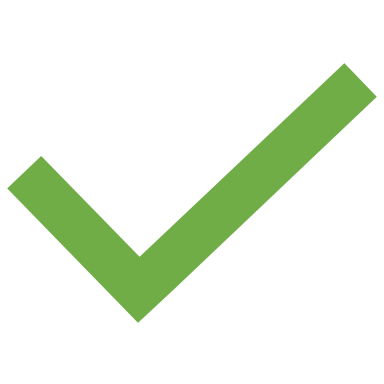 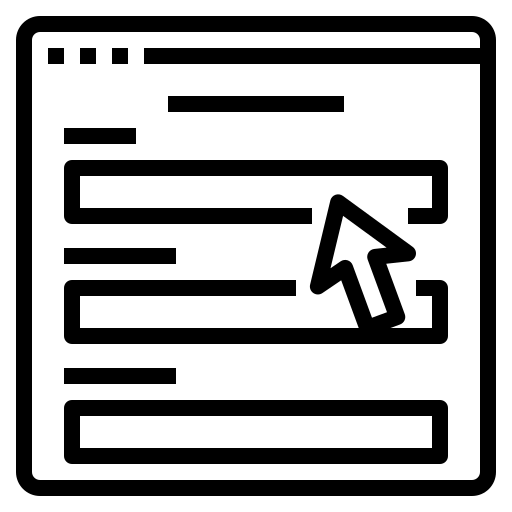 Authentication
End-user
Log in
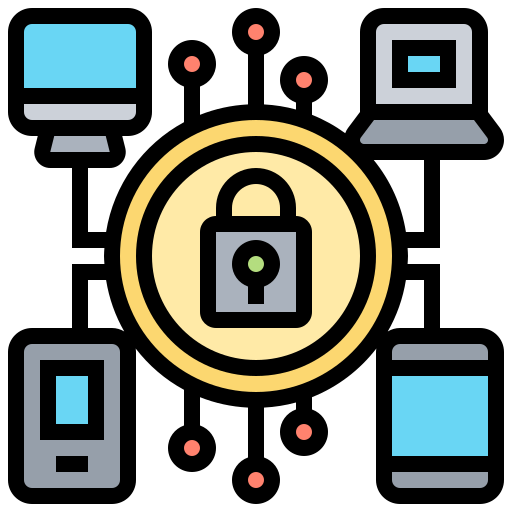 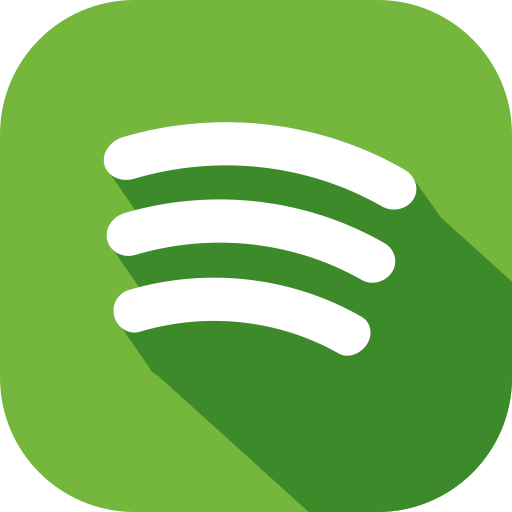 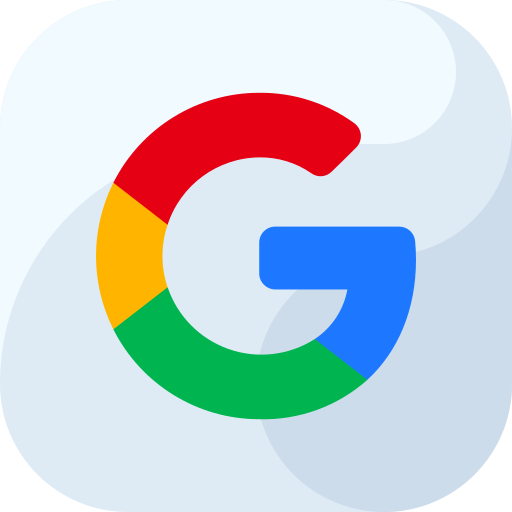 Blinded client_id
client_id
uid
Blinded uid
RP (3rd party app)
IdP (Identity Provider)
Sensitive info: 
email, name, …
Sensitive info: 
email, name, …
Mixer
MISO: Two Nested SSO
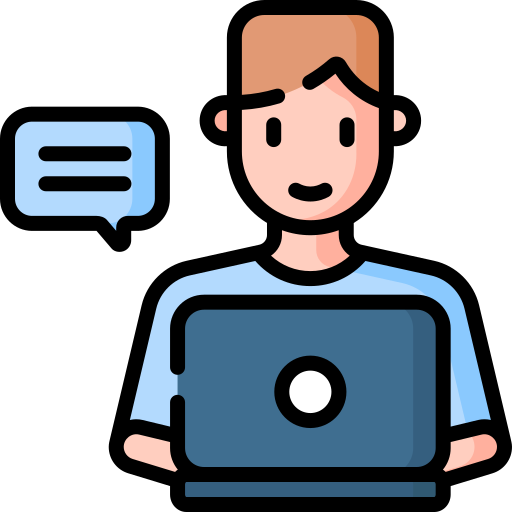 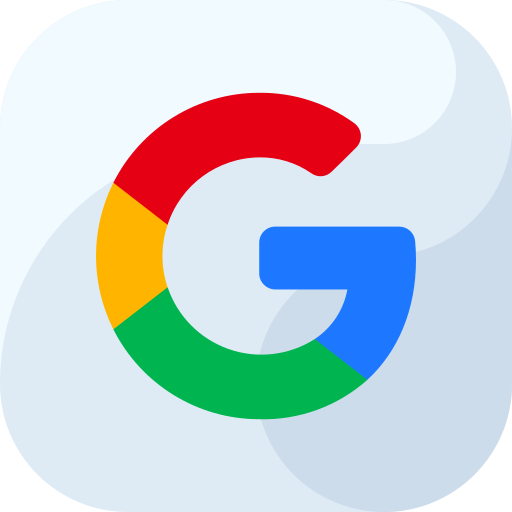 Authentication
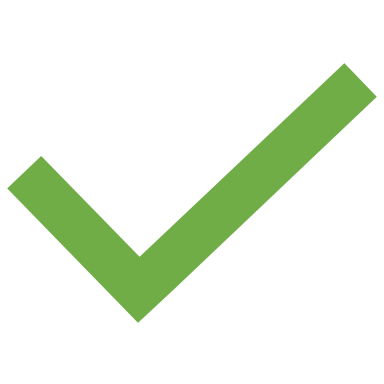 The mixer is a normal IdP to me…
IdP (Identity Provider)
End-user
Log in
Redirect
The mixer is a normal RP to me…
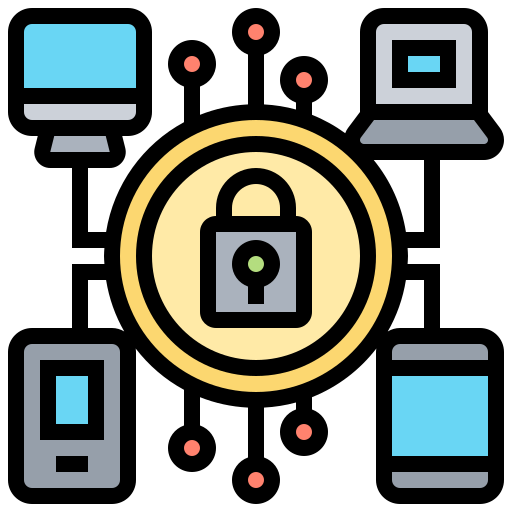 Result
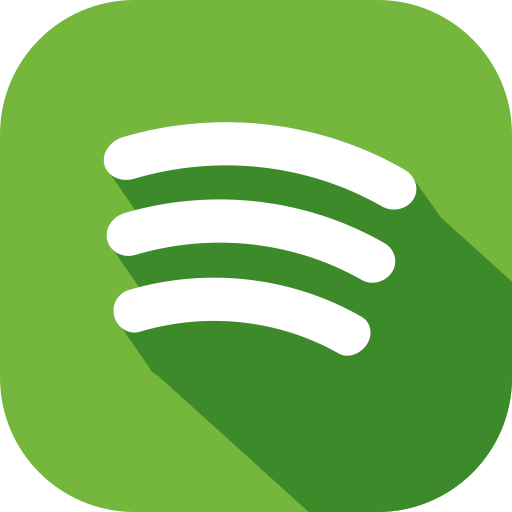 Redirect
Result
RP (3rd party app)
Mixer
Feature I: Privacy-preserving using Blinded Identifiers
Pseudo-random function
Fixed random key
RP’s client_id at the Mixer
Salt to prevent Rainbowtable attack
This blinded uid tells no information about the User.
Feature II: MISO is Backward Compatible
The system is completely backward compatible with deployed SSO systems.
We retrofit the mixer to the existing SSO architecture in a fully transparent way, thanks to the nested SSO design.
Unaware of the mixer…
?
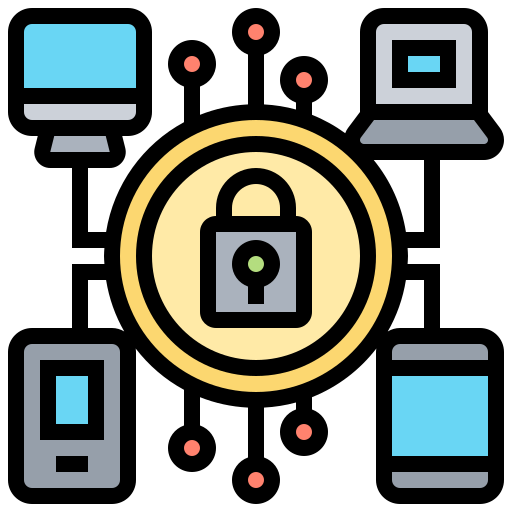 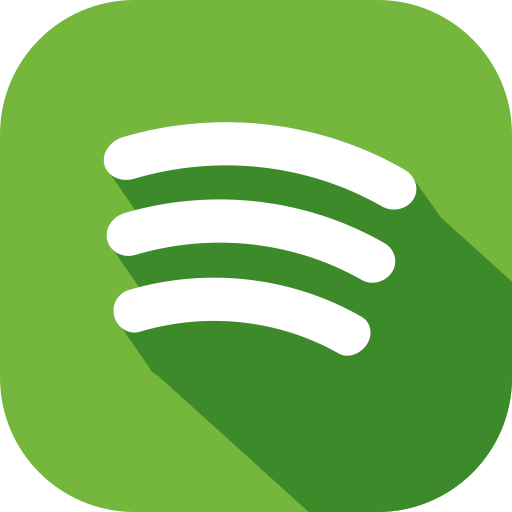 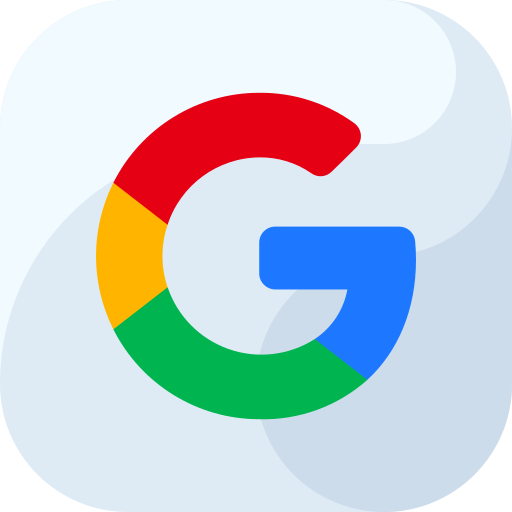 Redirect
Redirect
🤔️
Result
Result
RP (3rd party app)
IdP (Identity Provider)
Mixer
Feature III: MISO is Trustworthy
The Mixer is fully trusted 
The Mixer can keep the confidentiality and integrity of its code and data
The Mixer can complete its duty (described in code) without missing a beat.
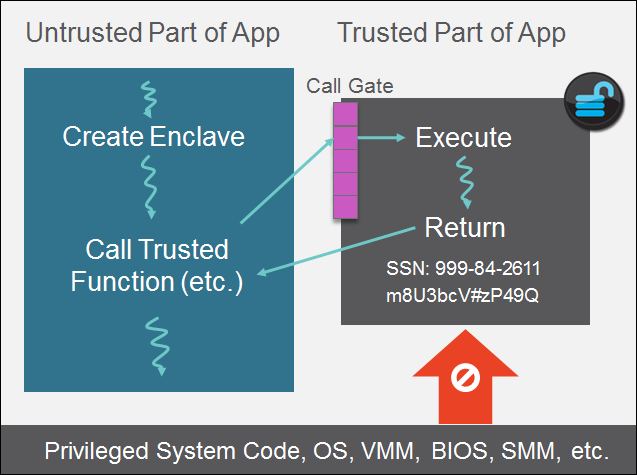 Trusted Execution Environment, e.g., 
Intel SGX, can be used to 
safeguard the Mixer
Feature III: Using TEE to Safeguard the Mixer
Physical Machine (Server)
Intel SGX
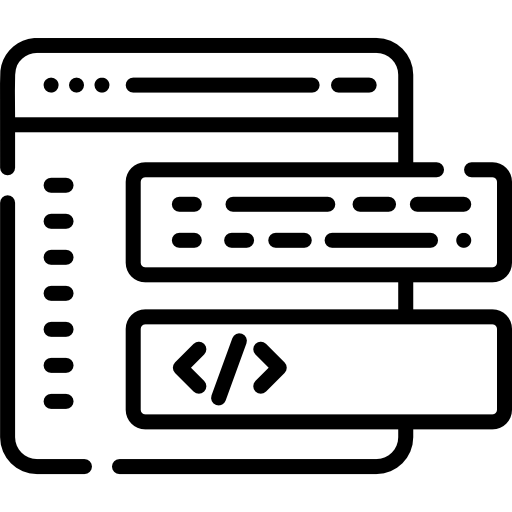 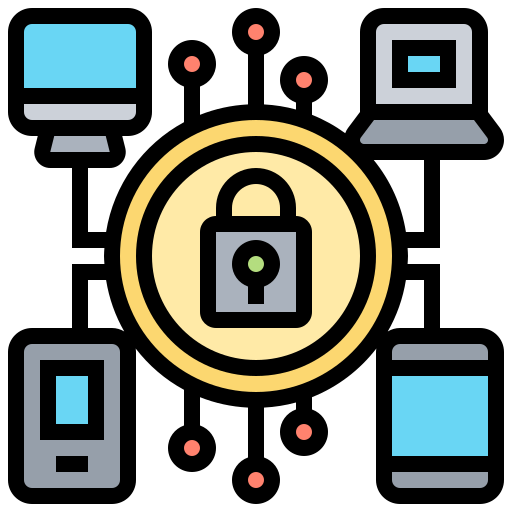 load
The Mixer’s code
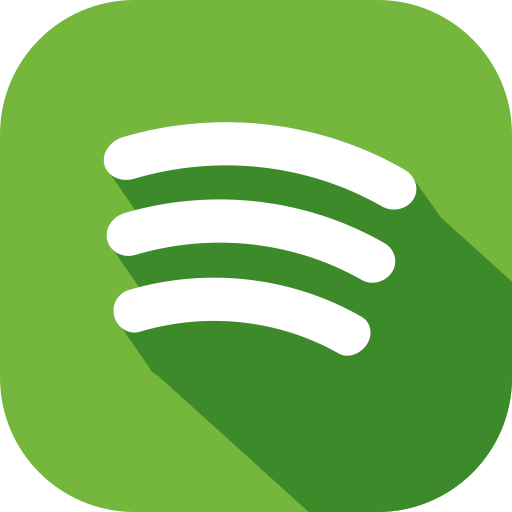 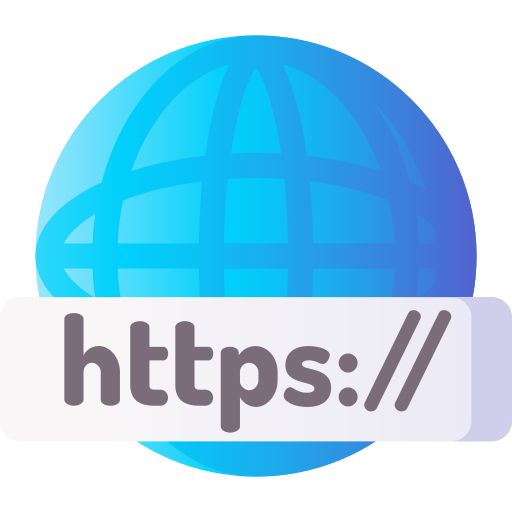 Physical Machine (Server)
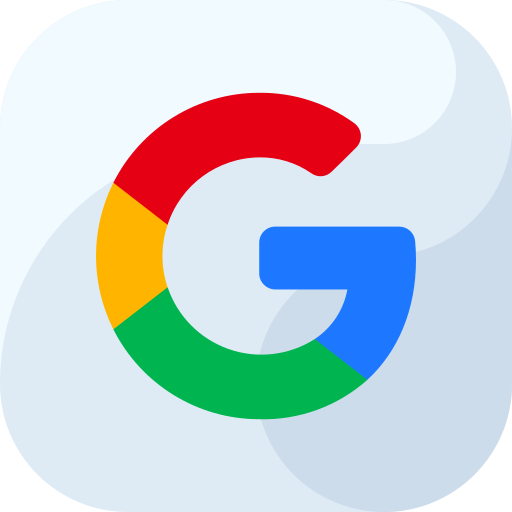 Intel SGX
TLS Server
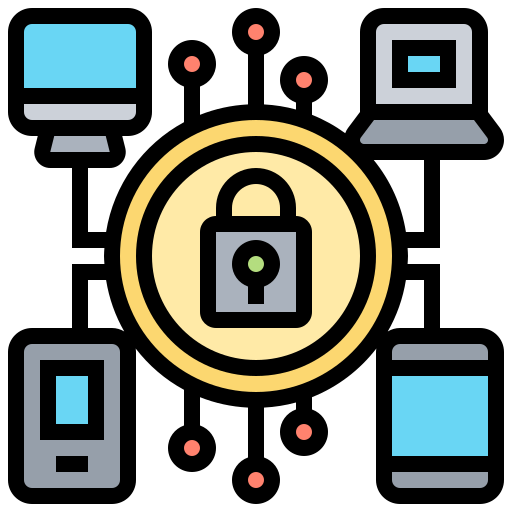 HTTPS Connections
One More Problem: Single-point Failures of Account Security and Availability
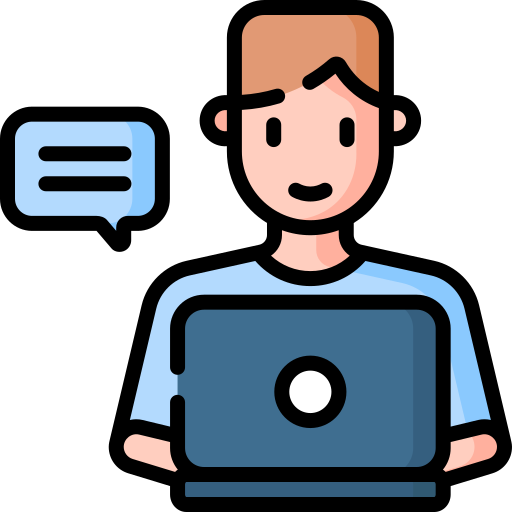 You could not log into the same account of your RP AND all your data is unaccessible!
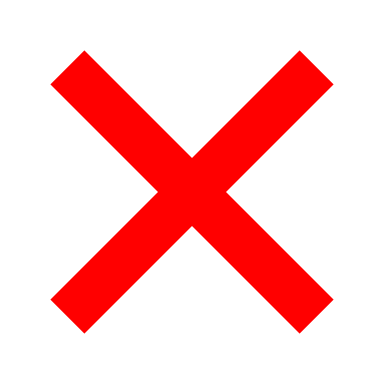 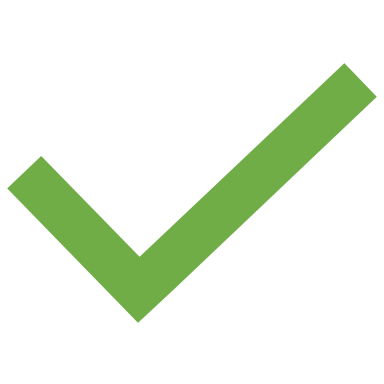 Log in
Authentication
End-user
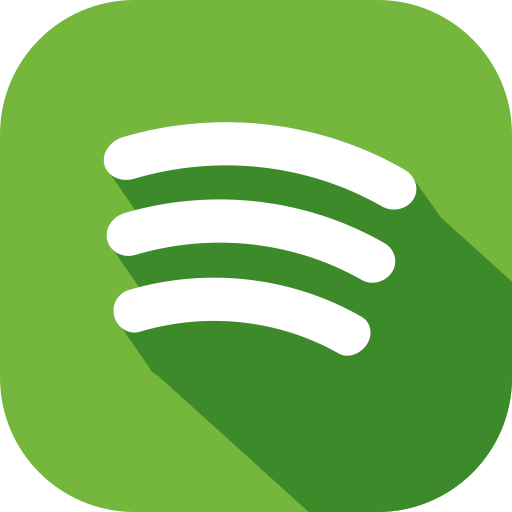 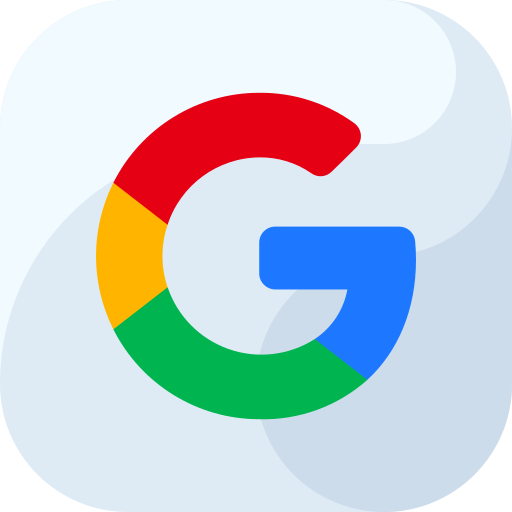 Redirect
What if your account is unavailable or compromised on Google?
🤔️
Result
RP (3rd party app)
IdP (Identity Provider)
Extension: (Multi-IdP) MISO
Users can choose to authenticate in a threshold fashion, e.g., 2 of 3 of the IdPs.
The mixer saves and checks the IdP authenticate information.
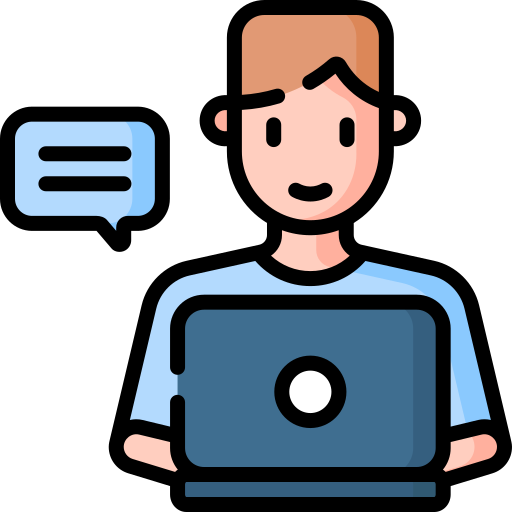 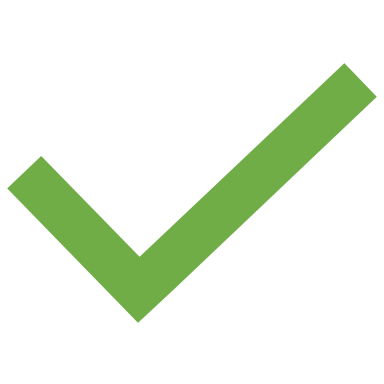 Authentication
End-user
Less secure, since the Mixer needs to keep the information
Log in
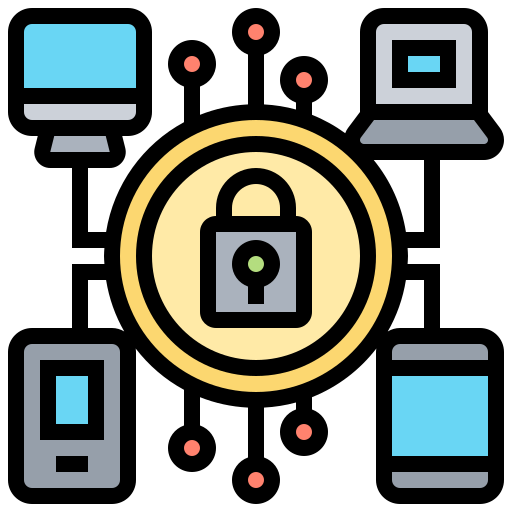 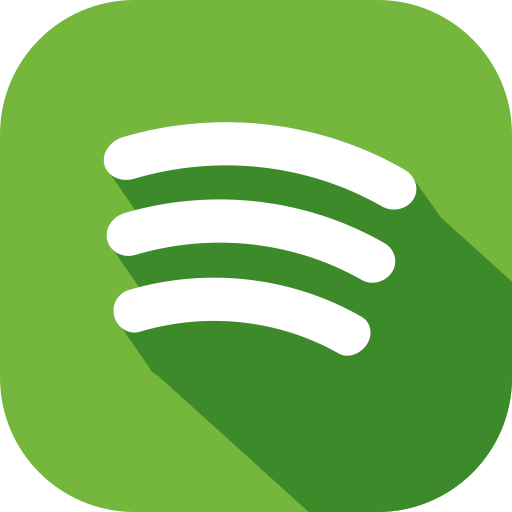 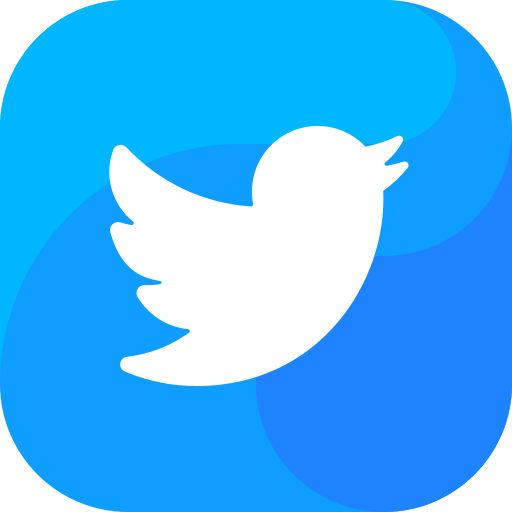 Redirect
Redirect
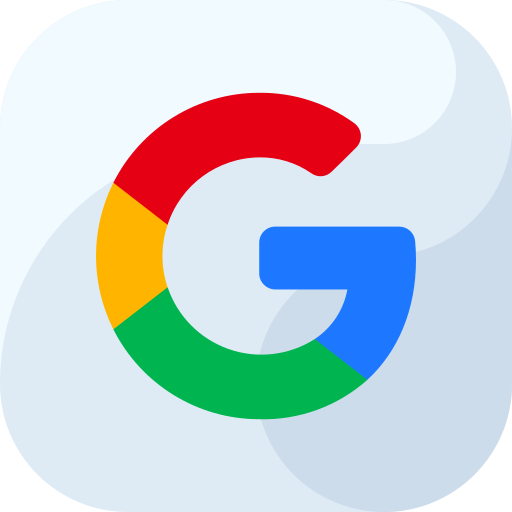 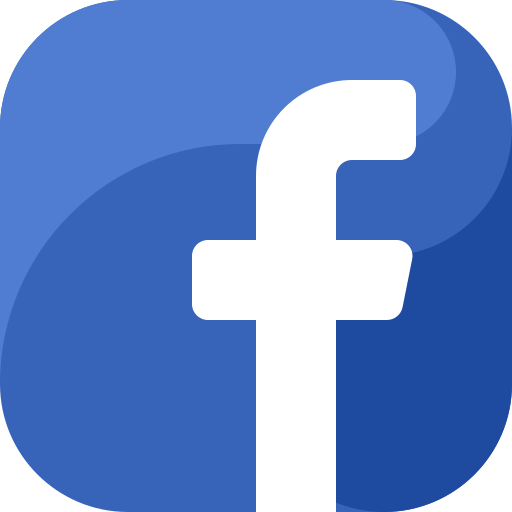 Result
Result
RP (3rd party app)
IdPs
🤔️
Mixer
Implementation
The Mixer is implemented in Golang, supported by EGo for SGX libOS.
Server: 30GB ram, SGX enabled.
All connections using TLS, X.509 certificates are installed on our server.
Tested with Google, Facebook, and Github as IdPs.
End-to-end Performance
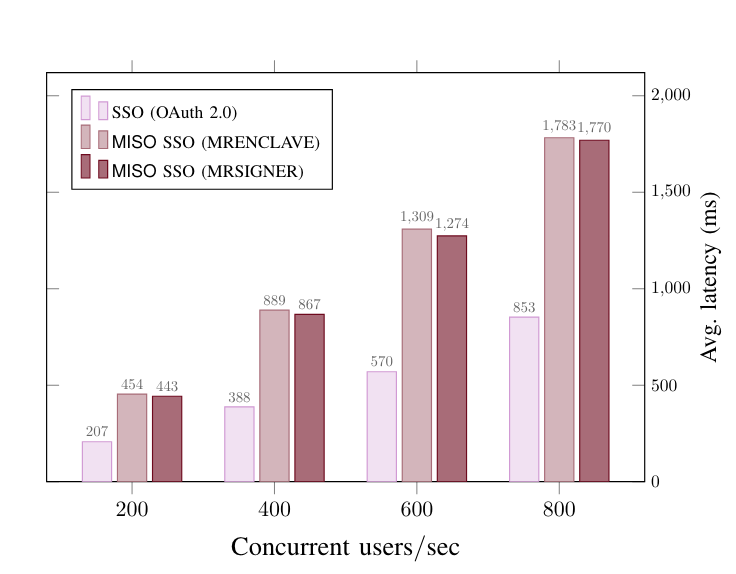 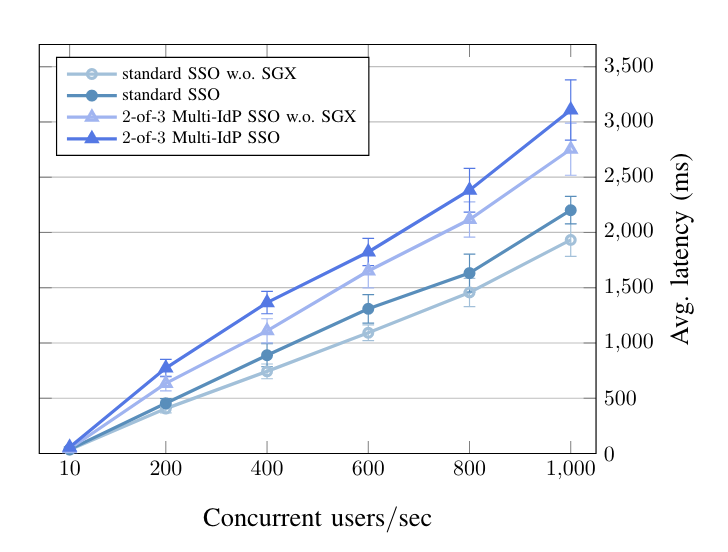 MISO roughly incurs 2× more latency when compared with the normal SSO
The involvement of SGX brings less than 15% extra overhead
Conclusion
We propose the first legacy-compatible privacy-preserving SSO
MISO achieves four security and privacy goals:
user account unlinkability by the IdP
unlinkability across RPs
selective disclosure of user identity
robust to single-point of failures (w.r.t. account availability)
Our prototype implementation and evaluation suggest that MISO enjoys high usability in real-world applications
Thanks for listening!
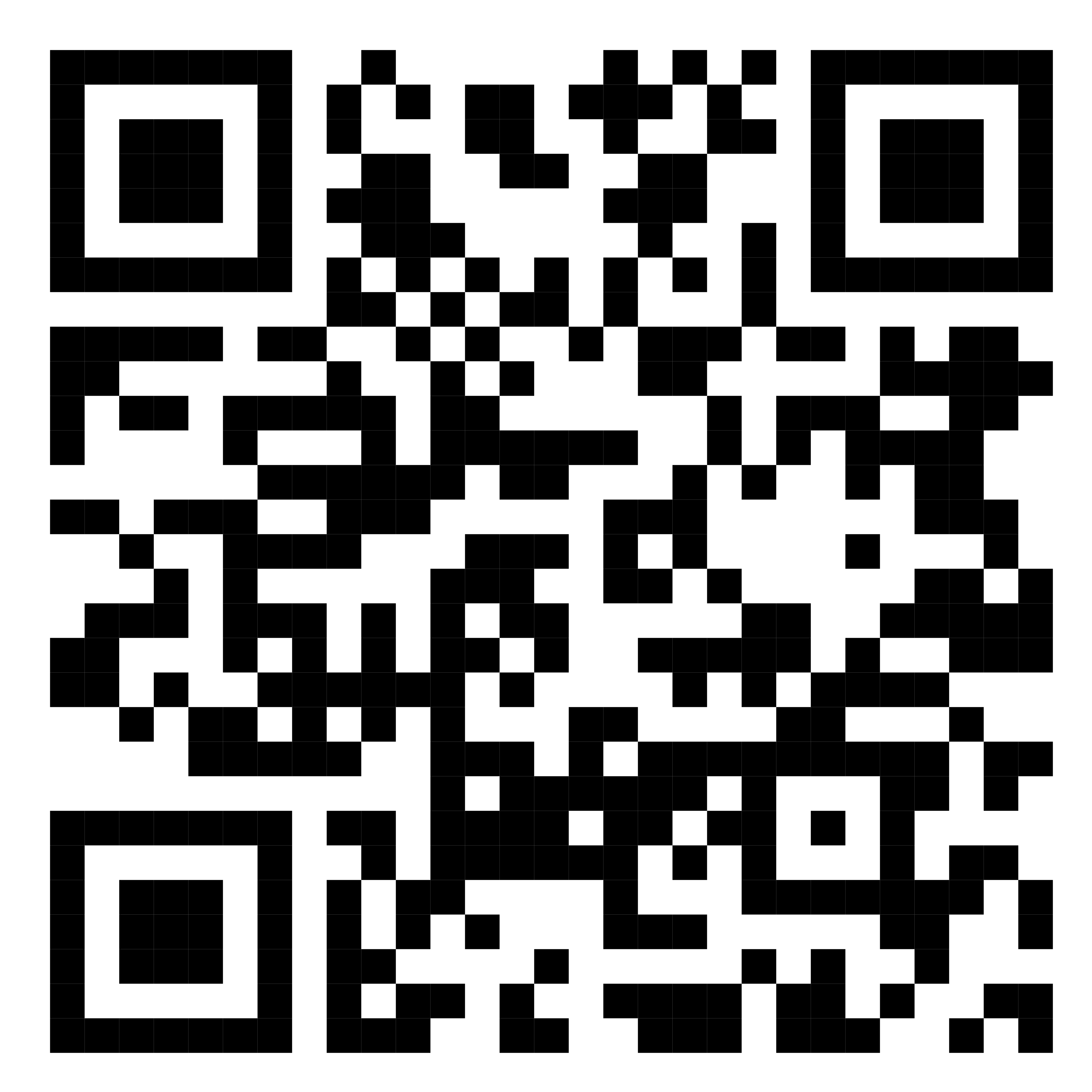 Contact Rongwu Xu for more details
xrw22@mails.tsinghua.edu.cn
arXiv full version